IMPUESTO A LAS GANANCIAS
INGRESOS POR SU ACTIVIDAD HABITUAL
POR TODOS LOS INGRESOS DE LA EMPRESA
PERSONAS FÍSICAS - PERSONAS  JURÍDICAS
TIPOS DE RENTAS
DEVENGADO
PERCIBIDO
DEVENGADO
PERCIBIDO
ALÍCUOTAS PARA PERSONAS JURIDICAS
                         2023 Y 2022
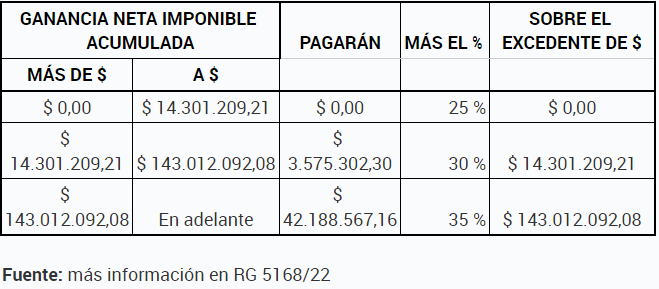 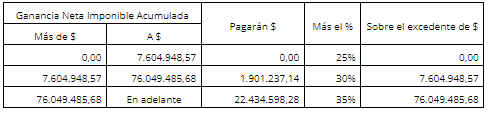 PERSONAS FÍSICAS, GANANCIAS 2022
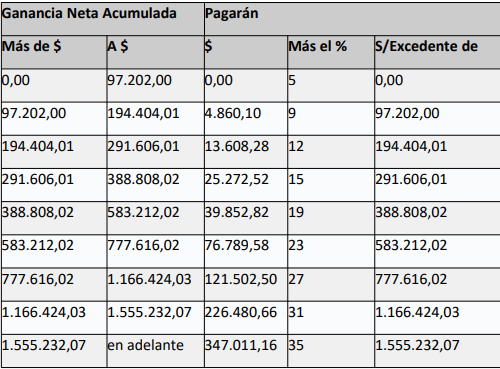 PERSONAS FISICAS, GANANCIAS 2023
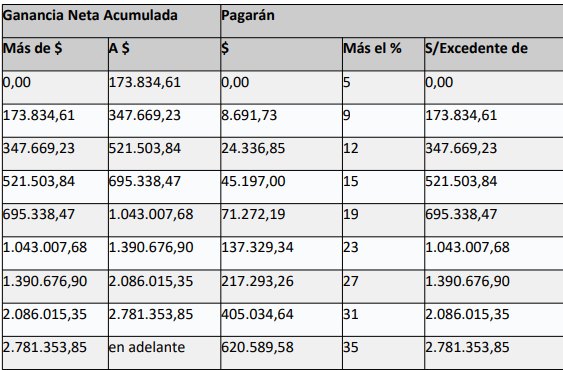 MECÁNICA DE LIQUIDACIÓN
RESULTADO NETO CONTABLE

(+) GASTOS NO DEDUCIBLES

(-) GANANCIAS NO ALCANZADAS

(+) (-) OTROS AJUSTES IMPOSITIVOS

RESULTADO IMPOSITIVO: GANANCIA O QUEBRANTO
FORMA DE DETERMINACIÓN DE IMP. A LAS GANANCIAS
FORMA DE DETERMINAR LOS ANTICIPOS
IMPUESTO A LAS GANANCIAS
EN LA ACTIVIDAD AGROPECUARIA
IMPACTO DEL NO AJUSTE POR INFLACIÓN EN         VALUACIÓN DE BIENES DE CAMBIO
IMPACTO DEL NO AJUSTE POR INFLACIÓN EN VENTA DE UN INMUEBLE RURAL
OPCIÓN DE DIFERIMIENTO DEL IMPUESTO: RÉGIMEN DE VENTA Y REEMPLAZO
EL VALOR DE COMPRA DE UN BIEN DE REEMPLAZO QUEDA AFECTADO A LA GANANCIA IMPOSITIVA DEL BIEN VENDIDO

EL PLAZO MÁXIMO PARA LA SUSTITUCIÓN  DEL BIEN ES DE UN AÑO.

SI ES UN INMUEBLE, DEBE ESTAR AFECTADO A LA EXPLOTACIÓN POR LO MENOS 2 AÑOS ANTES
AMORTIZACIÓN IMPOSITIVA
EJEMPLO: VENTA DE UN BIEN DE USO CON GANANCIA DE $ 100000.-
COMPRA OTRO BIEN DE USO POR $ 500000.-
V.O.: $ 250000 (2015)
V.U.: 5
CUOTA AMORT.: $ 50000
VENTA: $ 200000 (2018)
RDO.  IMP.: $ 200000 – ($250000-$150000) = $ 100000
IMP.GCIAS.: $ 35000
VALUACIÓN IMPOSITIVA DE LA HACIENDA
BIENES DE CAMBIO = SE VALÚAN AL CIERRE DEL EJERCICIO SEGÚN VALOR DE MERCADOS
DIF. ENTRE VALUACIÓN AL INICIO Y AL CIERRE = RESULTADO POR TENENCIA
CUÁNDO SE CONSIDERA ESTABLECIMIENTO DE CRÍA?
FINALIDAD = PROCREO
Y ESTABLECIMIENTOS DE INVERNADA?
FINALIDAD = PRODUCCIÓN DE KILOS
ESTABLECIMIENTOS MIXTOS
ESTABLECIMIENTOS DE CRÍA
1) COSTO FIJO INICIAL: VIENTRES







2) COSTO EST. POR REVALUACIÓN ANUAL (CERA): MACHOS
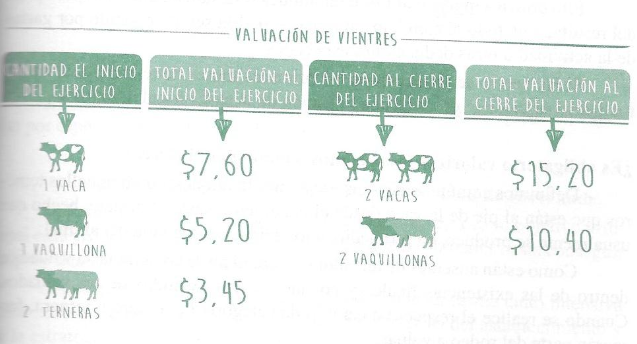 VALOR BASE = 60% DE LA CATEGORÍA MÁS VENDIDA EN EL ÚLTIMO TRIMESTRE
COSTO ESTIMATIVO POR REVALUACIÓN ANUAL
[Speaker Notes: LUEGO EL CONTADOR APLICA EL 60% AL COCIENTE Y RELACIONA, SEGÚN LAS CATEGORÍAS, CON LA TABLA DE ÍNDICES]
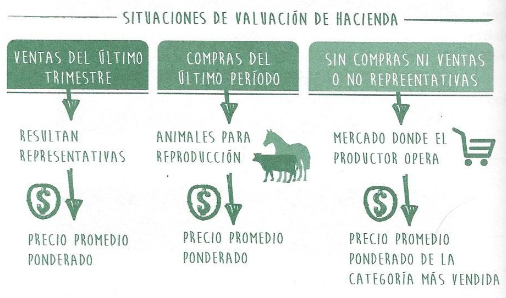 ÍNDICES DE RELACIÓNSOBRE EL VALOR BASE
UNA CORRECTA PLANIFICACIÓN DE LAS VENTAS DEL ÚLTIMO
TRIMESTRE NOS DARÁ LA POSIBILIDAD DE DISMINUIR EL IMPACTO IMPOSITIVO
               DE LAS VALUACIONES DE STOCK AL CIERRE DEL EJERCICIO


VENTAS DE ANIMALES DE MENOR VALOR SE TRADUCEN EN MENOR
VALUACIÓN IMPOSITIVA; POR ENDE MENOS IMP. A LAS GCIAS. A PAGAR
VALUACIÓN DE REPRODUCTORES
MACHOS ADQUIRIDOS



MACHOS DE PROPIA PRODUCCIÓN
SE AMORTIZAN (BS DE USO):
PRECIO DE COMPRA + GASTOS / VIDA ÚTIL
NO SE AMORTIZAN.
SE VALUAN A C.E.R.A.
BENEFICIO PARA CRIADORES EN ZONA MARGINAL
SE LES PERMITE USAR LA VALUACIÓN POR COSTO FIJO INICIAL PARA TODAS SUS CATEGORÍAS, NO SÓLO VIENTRES.
CONDICIONES: QUE SEAN PRODUCTORES DE CRÍA
Y QUE TENGAN TODA SU PRODUCCIÓN EN ZONA MARGINAL
ESTABLECIMIENTOS DE INVERNADA
SE VALÚA TODA LA EXISTENCIA A VALOR DE PLAZA AL CIERRE DEL EJ.
EN EL MERCADO QUE OPERA, MENOS LOS GASTOS DE VENTAS.
ESTABLECIMIENTOS MIXTOS
CRÍA: VALUACIÓN A COSTO FIJO (VIENTRES)

COSTO ESTIM. POR REVALUACIÓN ANUAL (MACHOS)

INVERNADA: A VALOR DE PLAZA
VALUACIONES DE HACIENDA
ZONA MARGINAL GANADERA
AL COSTO FIJO INICIAL
POR REVALUACIÓN ANUAL
A VALOR DE PLAZA
ZONA CENTRAL GANADERA
VALUACIONES AGRÍCOLAS
GRANOS, CEREALES Y OLEAGINOSAS: A VALOR DE MERCADO AL CIERRE, MENOS GASTOS DE COMERCIALIZACIÓN
SEMENTERAS: SE ACTIVAN LOS GASTOS COMPUTADOS PARA LA IMPLANTACIÓN
INSUMOS: A VALOR DE COMPRA